Projet PNUE-FEM de renforcement durable des capacités pour une participation efficace au Centre d'échange pour la prévention des risques biotechnologiques (CEPRB)
Atelier National du CEPRB
Date
Ville, Pays
Naviguer sur le Portail Central du CEPRB
Objectifs
Avoir un aperçu sur portail central du CEPRB
Donner une description des principales fonctionnalités et informations disponibles sur le portail central du CEPRB
Apprendre à naviguer sur le portail central du CEPRB  :
Structure et informations disponibles sur le CEPRB
Les différentes catégories d'informations
[Speaker Notes: Pendant que les utilisateurs sont connectés au portail central du CEPRB (http://bch.cbd.int), ils peuvent lire les sections de ce module et surfer sur les différents composants du portail central du CEPRB.]
https://bch.cbd.int/en/
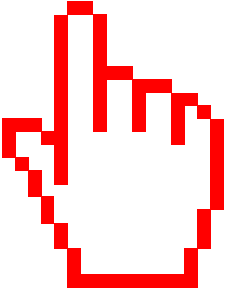 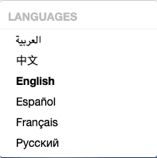 [Speaker Notes: La nouvelle plateforme du CEPRB a été améliorée avec de nombreuses nouvelles fonctionnalités. 
Cependant, il est important de souligner que les dossiers dans le CEPRB sont basés sur les Formats Communs et que les champs d'un enregistrement spécifique donné n'ont donc pas changé de façon considérable.
L'adresse du site Web de la nouvelle plateforme BCH est https://bch.cbd.int/en/
En cliquant sur ce lien en anglais (« FR »), un nouveau menu déroulant apparaîtra.
Le CEPRB sera disponible dans les 6 langues officielles des Nations Unies : arabe, chinois, anglais, espagnol, français et russe.]
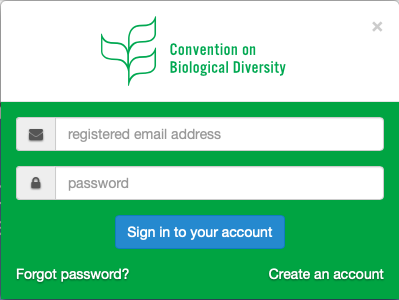 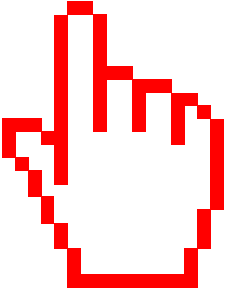 [Speaker Notes: En cliquant sur ce lien "Connexion", une nouvelle fenêtre apparaîtra.
Le lien « Créer un compte » vous permet de devenir un utilisateur enregistré du CEPRB, et de créer et gérer des informations dans le CEPRB via le Centre de Gestion.]
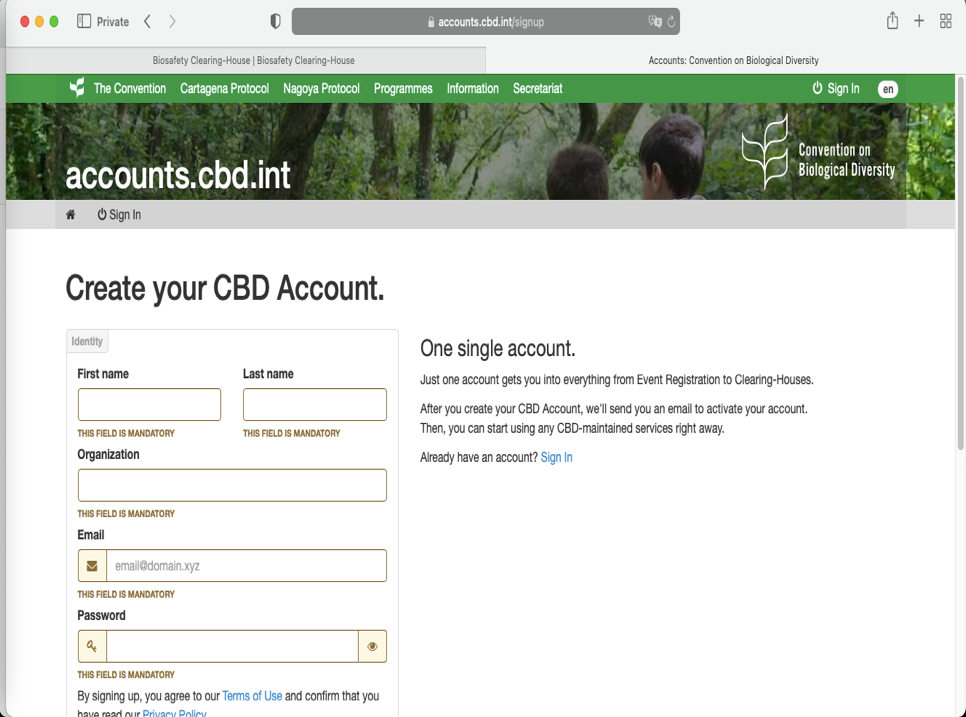 [Speaker Notes: En cliquant sur ce lien, vous accéderez à une page où vous pourrez enregistrer votre adresse e-mail et recevoir un mot de passe pour vous connecter au Centre de Gestion.]
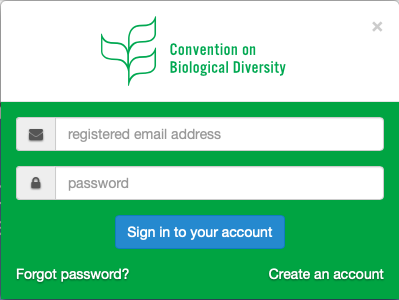 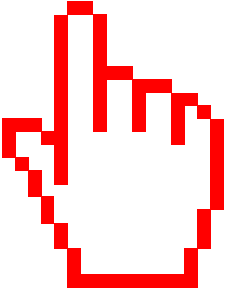 [Speaker Notes: Entrez votre adresse e-mail et votre mot de passe, puis cliquez sur le lien « Connexion ». Cela vous permet (en tant qu'utilisateur enregistré du BCH) de vous connecter au centre de gestion du BCH, de créer et de gérer vos informations sur le BCH.]
[Speaker Notes: La barre de navigation horizontale permet d'accéder aux 9 sections du site Internet du CEPRB.
Ils comprennent les éléments suivants :
« Accueil » du CEPRB,
« À propos » pour des informations sur le CEPRB, et
« Rechercher » pour trouver des informations dans les bases de données du CEPRB,
« Soumettre » pour soumettre des informations avec un accès limité aux utilisateurs enregistrés du BCH,
« Profil du pays »,
" Aide "
"Forum"
Et des liens vers « Le Protocole de Cartagena », et le « Protocole supplémentaire »

Cliquez sur ce « Point d'interrogation » pour ouvrir une boîte de dialogue dans laquelle vous pourrez poser vos questions et communiquer avec le Helpdesk du BCH.]
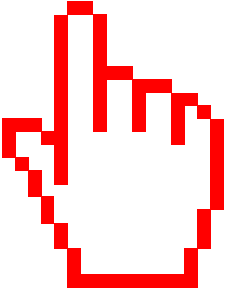 [Speaker Notes: Sur la page d'accueil de la nouvelle plateforme BCH, une carte interactive a été ajoutée.
Deux boutons vous permettent de zoomer et dézoomer sur la carte.
Un bouton qui ramène la carte à son état d'origine.
Cette section montre le nombre de catégories différentes d'enregistrements nationaux publiés dans le monde.
Vous pouvez cliquer sur tous les types d'enregistrements sur la carte.
Ainsi, si vous cliquez sur « Autorité nationale compétente » par exemple]
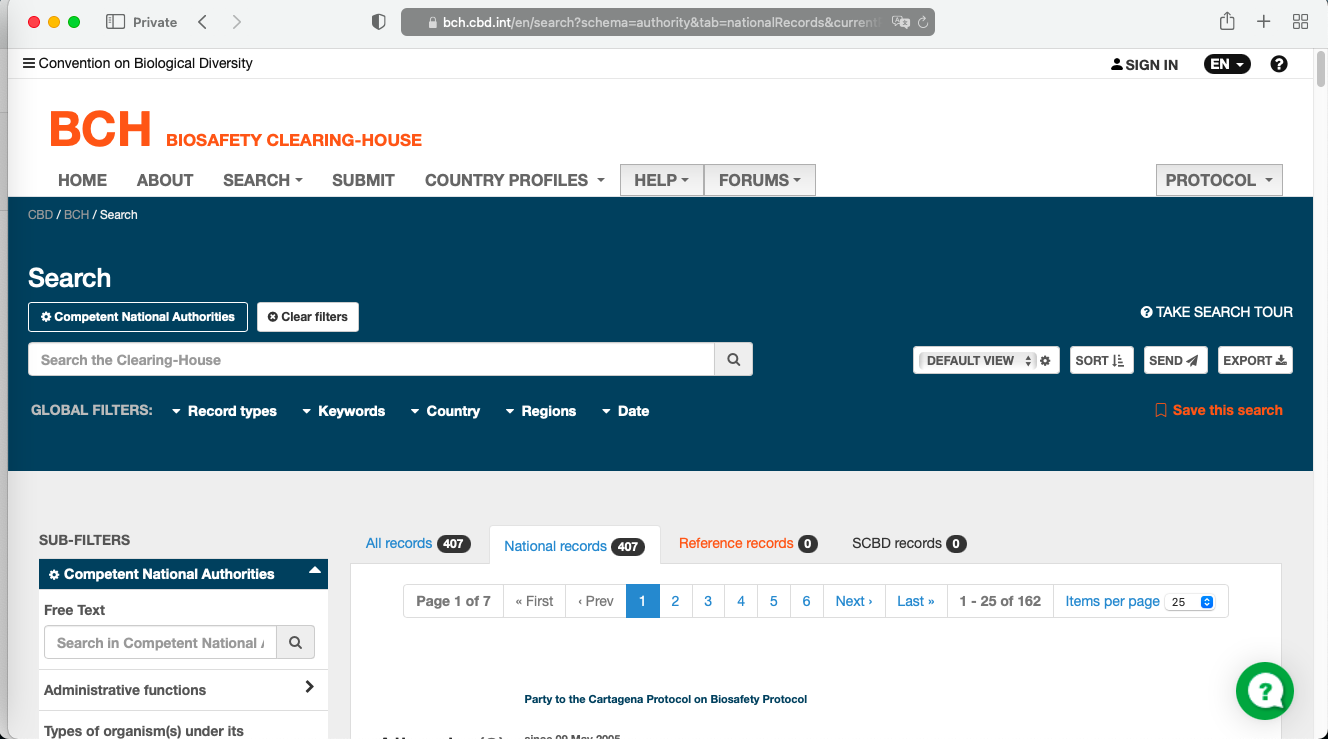 [Speaker Notes: Cela vous mènera à l’interface de recherche avec l’autorité nationale compétente sélectionnée comme filtre.]
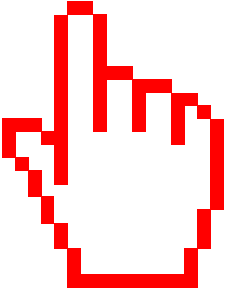 [Speaker Notes: En revenant à la carte interactive, les pays sont colorés en fonction de leur statut par rapport au Protocole de Carthagène.
En cliquant sur un pays, par exemple l'Egypte,]
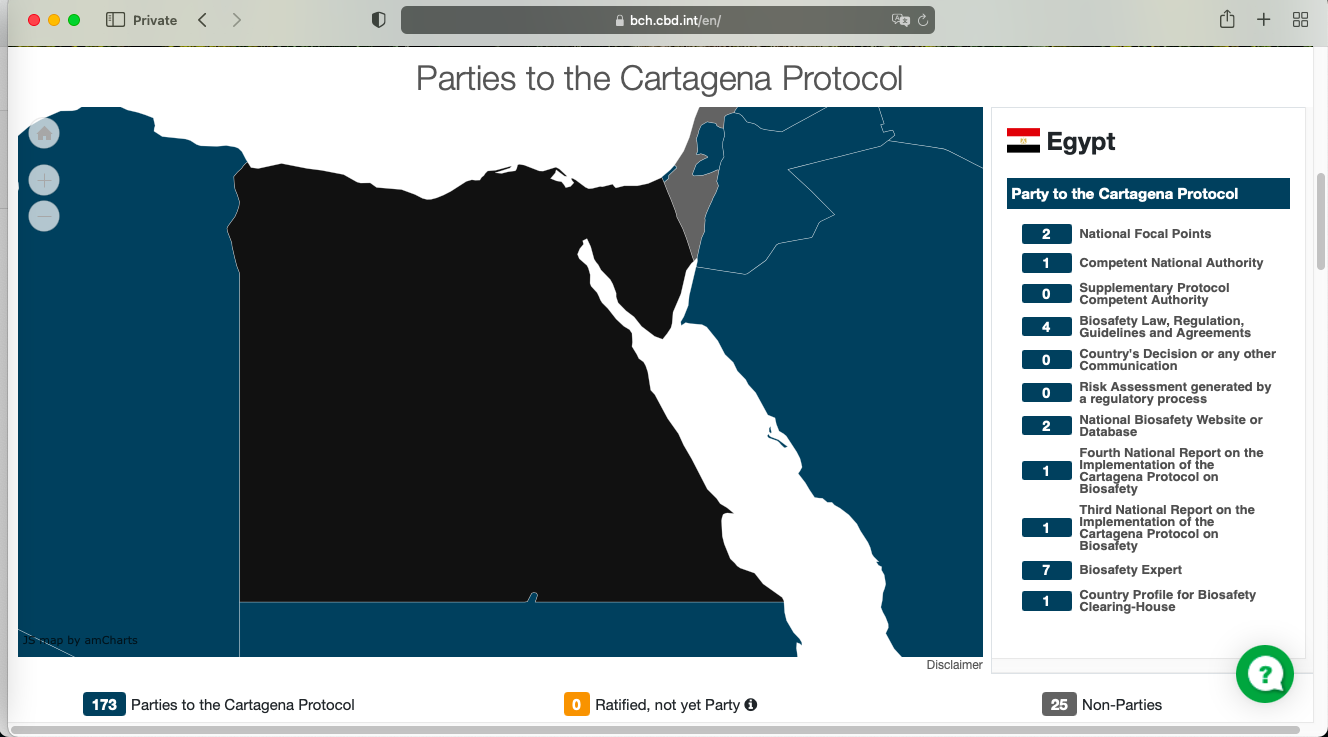 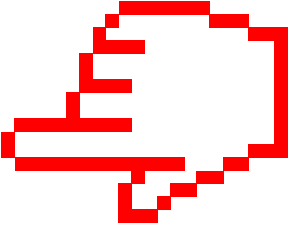 [Speaker Notes: La carte zoom sur ce pays spécifique et les records nationaux seront affichés sur le côté droit.
Lorsque vous cliquez sur le nom du Pays]
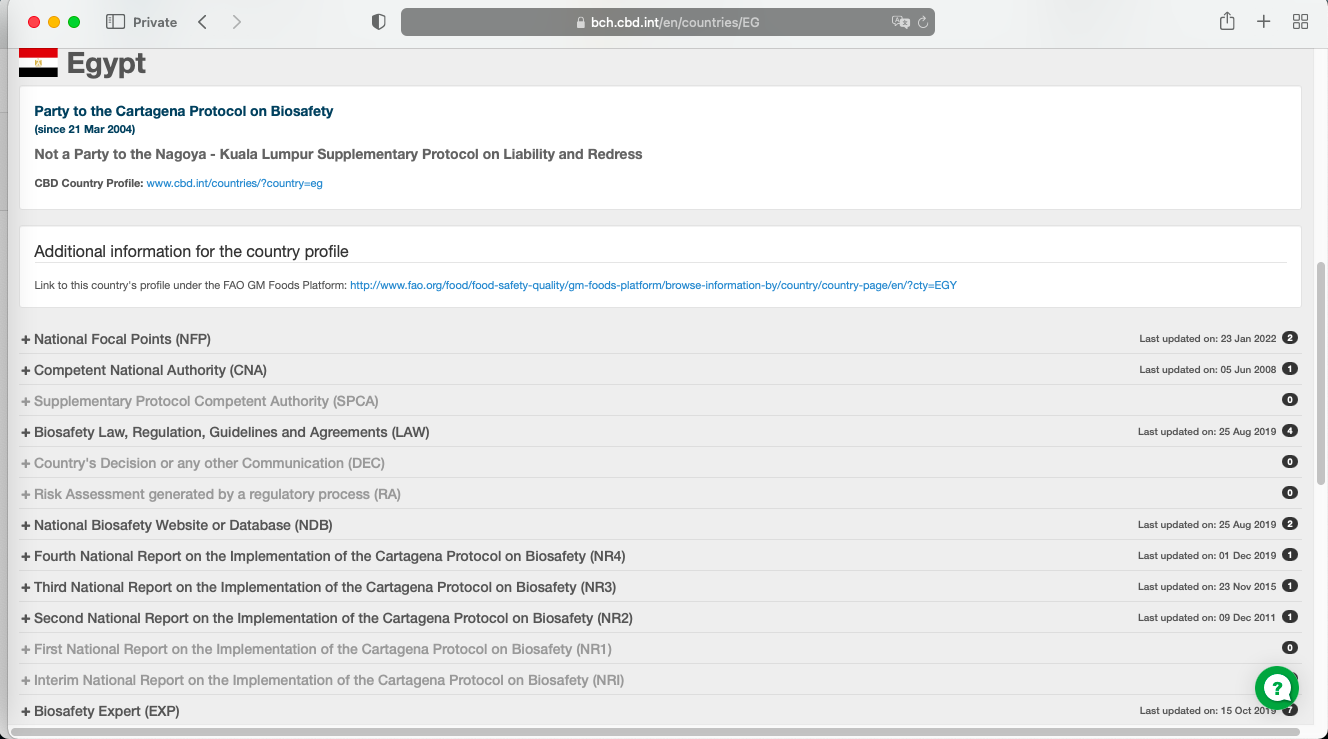 [Speaker Notes: Le profil du pays sera affiché sous la carte.]
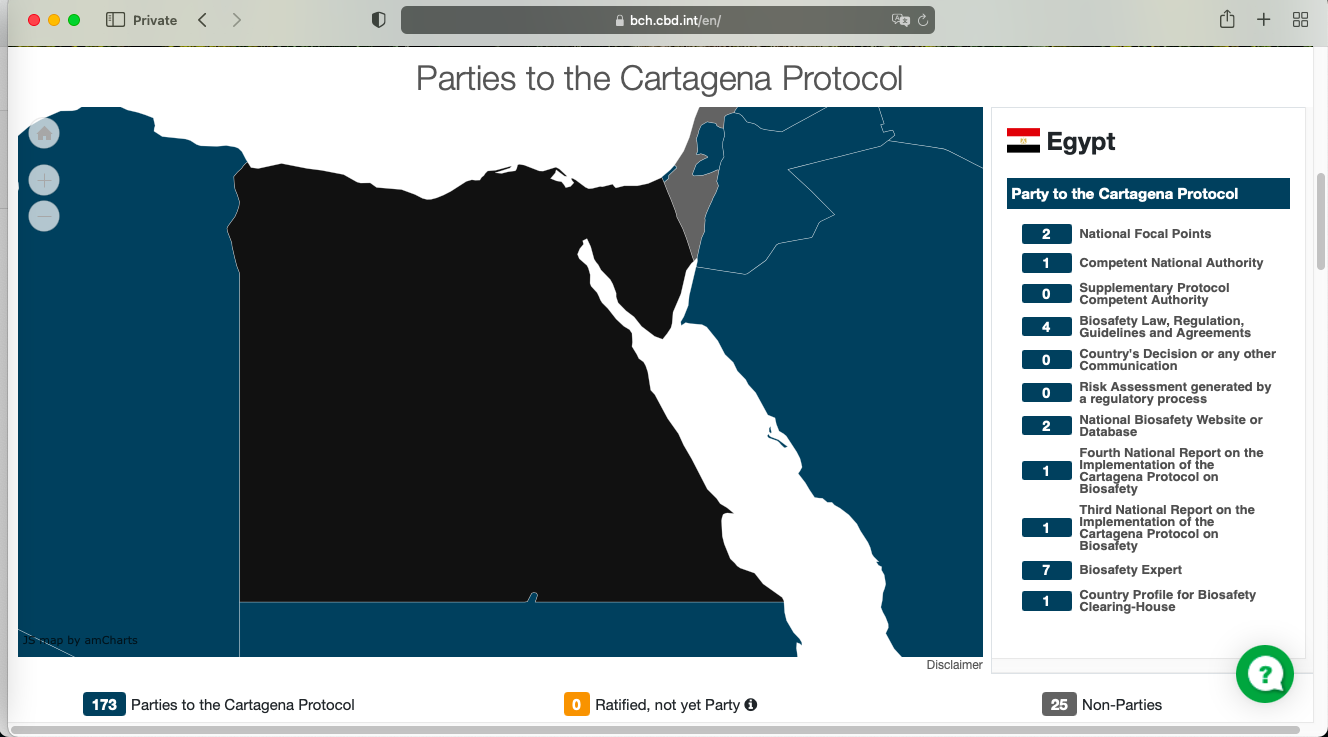 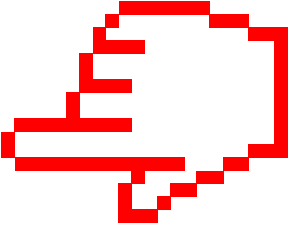 [Speaker Notes: En revanche, si vous cliquez sur une catégorie d'enregistrement, telle que « Site Web ou base de données nationale sur la biosécurité »,]
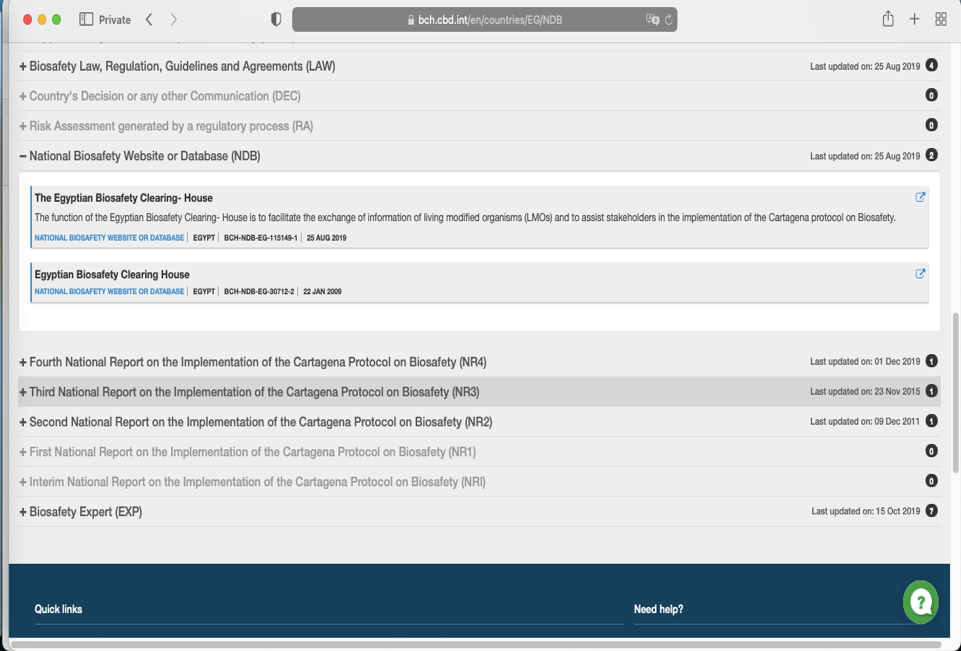 [Speaker Notes: cette catégorie d'enregistrement sera développée sur la page de profil du pays.]
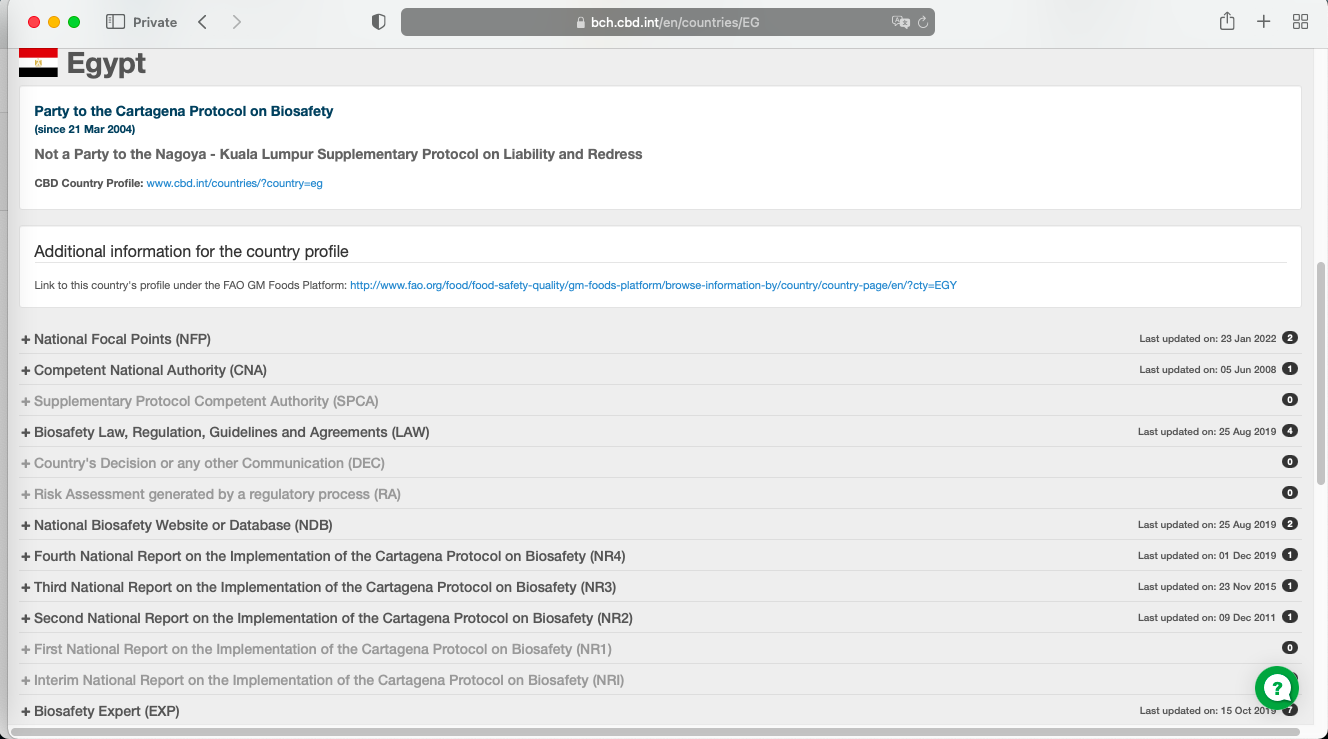 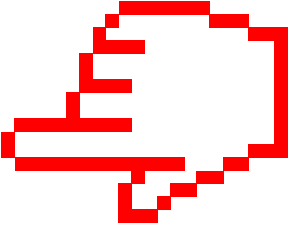 [Speaker Notes: En cliquant sur le signe « + » à côté d'une catégorie d'enregistrements, vous développerez la liste des enregistrements publiés appartenant à cette catégorie.
Prenant comme exemple « Loi, réglementation, lignes directrices et accords sur la biosécurité »,]
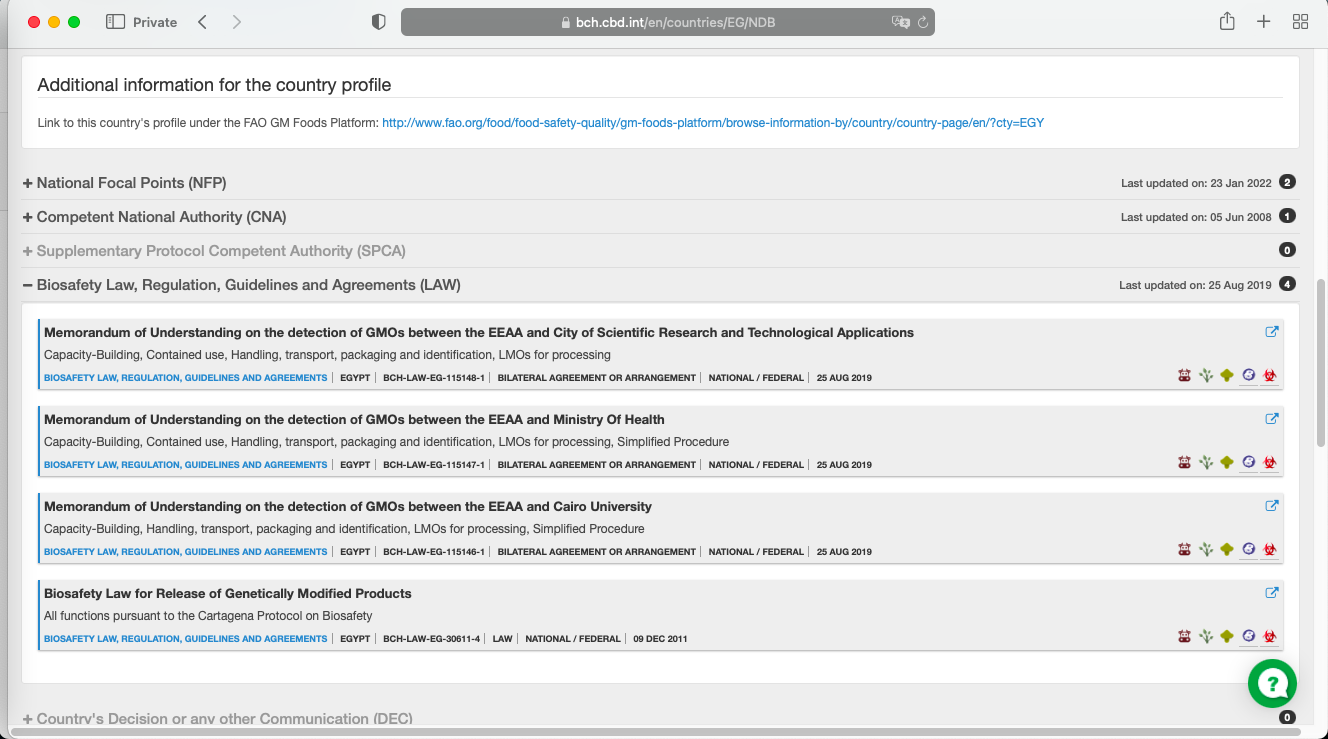 [Speaker Notes: Une liste sera affichée de tous les enregistrements enregistrés de « Loi, réglementations, lignes directrices et accords sur la biosécurité ».]
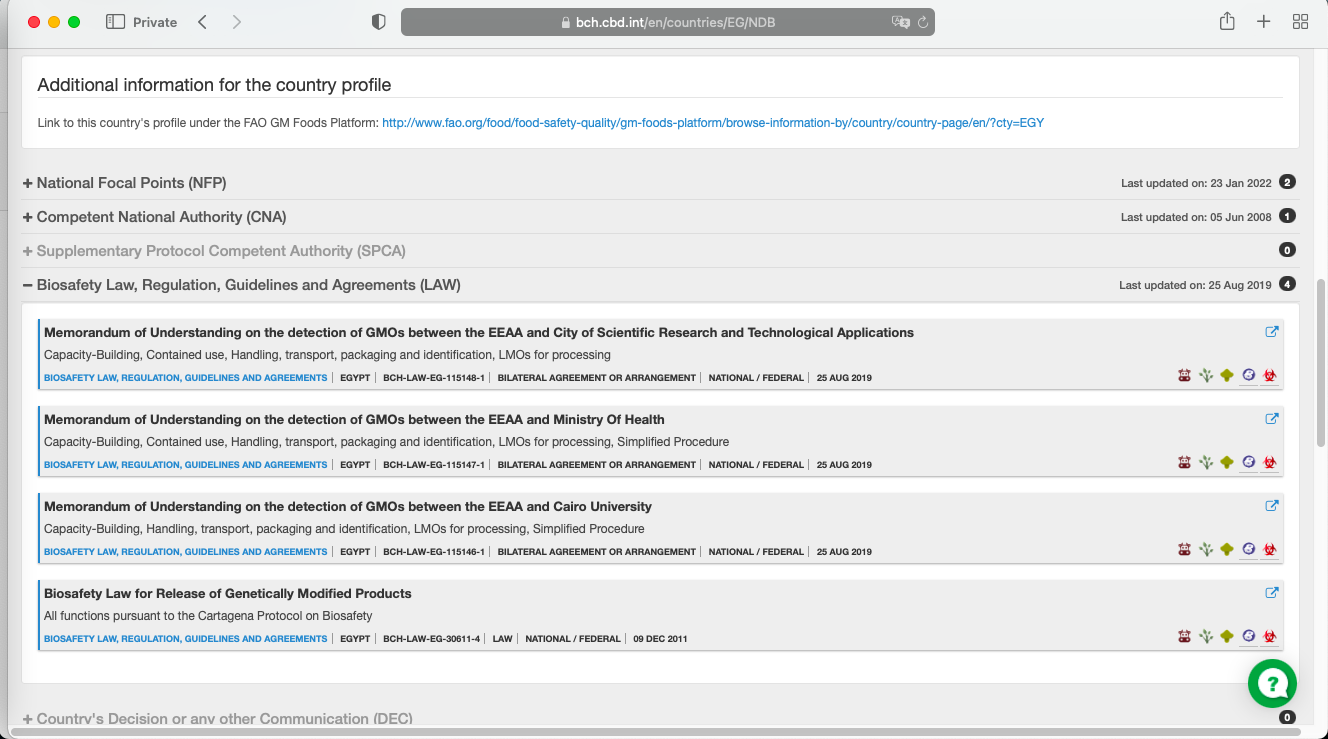 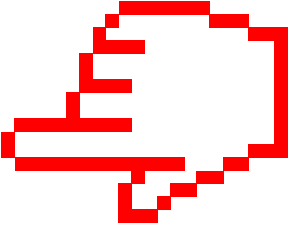 [Speaker Notes: En cliquant sur le titre d'un enregistrement dans la liste,]
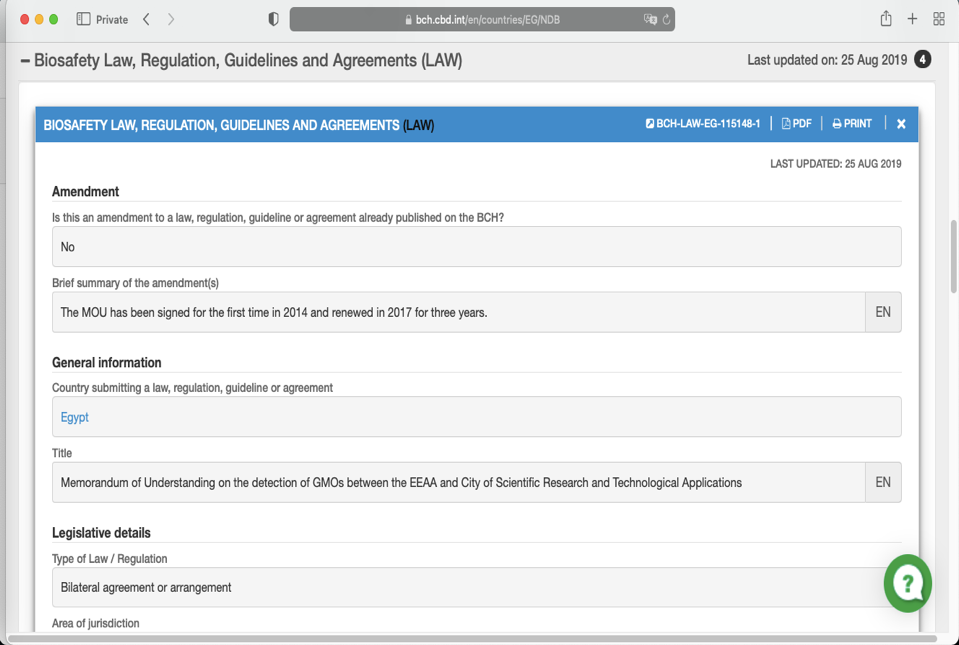 [Speaker Notes: L'enregistrement sera affiché sur la même page.]
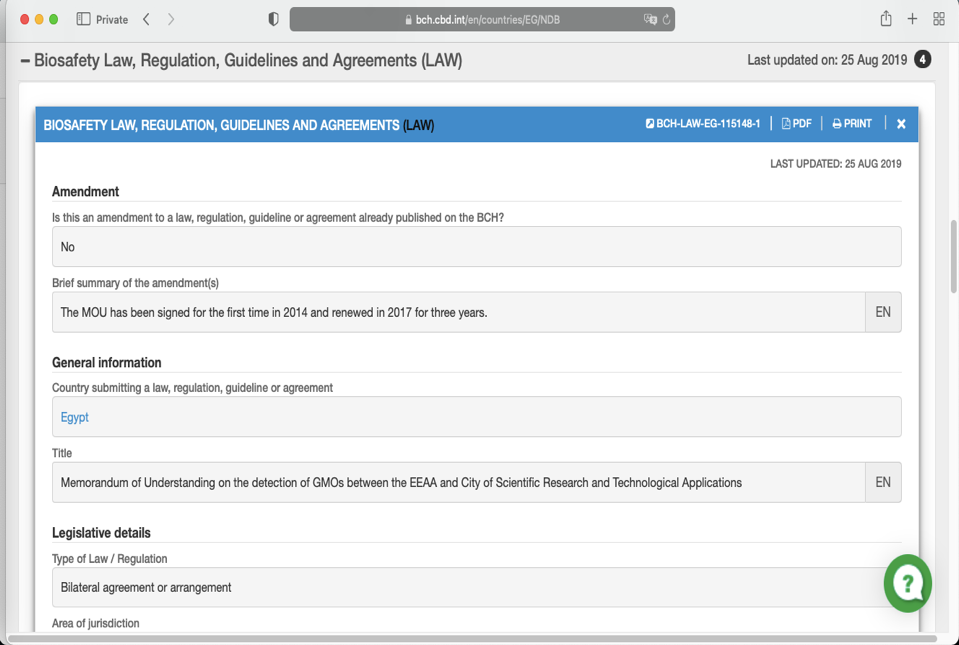 [Speaker Notes: À partir de l'enregistrement développé, cliquer sur ce lien ouvrira l'enregistrement dans une nouvelle page de navigateur.
Vous pouvez également télécharger l'enregistrement sous forme de fichier PDF, l'imprimer ou fermer l'enregistrement développé en cliquant sur l'icône « x ».]
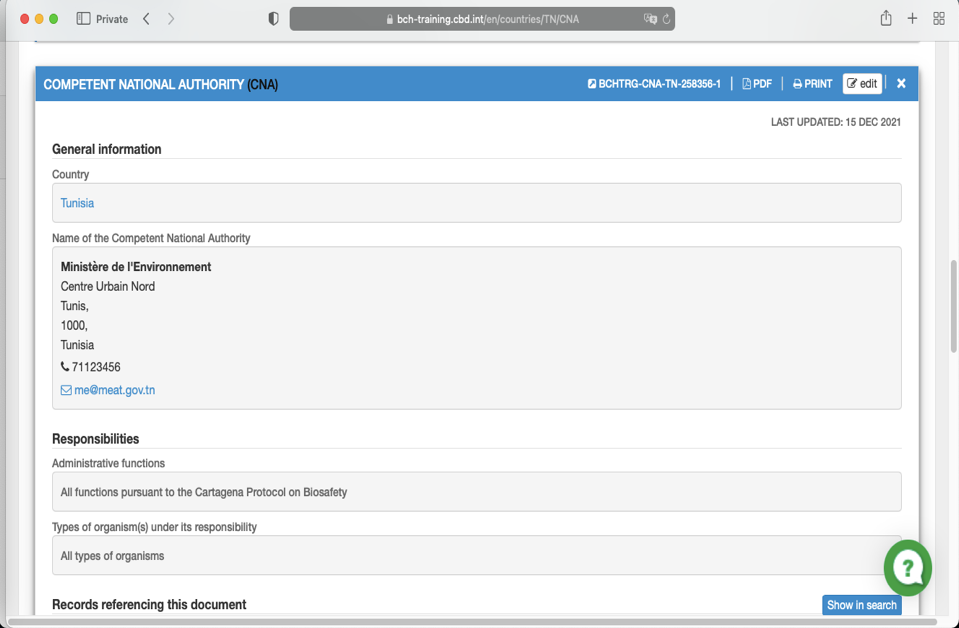 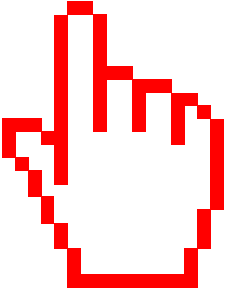 [Speaker Notes: Si vous êtes autorisé à apporter des modifications à cet enregistrement, un bouton « Modifier » apparaîtra.
[Une animation zoom sera réalisée sur les éléments sélectionnés]]
Section Aide
Un système d'aide complet et contextuel
Aide sur Aide
Portail central du CEPRB
Manuels d'aide complets du CEPRB
Matériel d'entraînement
Tutoriels CEPRB
Questions fréquemment posées
[Speaker Notes: <Notes à l'instructeur : montrez brièvement (1 minute) les ressources d'aide, car nous aurons une session complète à ce sujet le deuxième jour. >]
Questions
Quelles sont les sections principales du portail central du CEPRB ?
Quelles catégories d'informations peuvent être trouvées sur le portail central du CEPRB  ?
Qui peut utiliser ces informations ?
Qui peut enregistrer de nouvelles informations sur le portail central ?
Quels types d'aide, de tutoriels et de manuels sont disponibles ?
Quels types d'actualités et de nouveautés peuvent être trouvées sur le portail central ?
Merci pour votre attention
Pour plus d’information:
emmanuel.adonsou@un.org
shaban.magili@un.org